«Да здравствует мыло душистое»
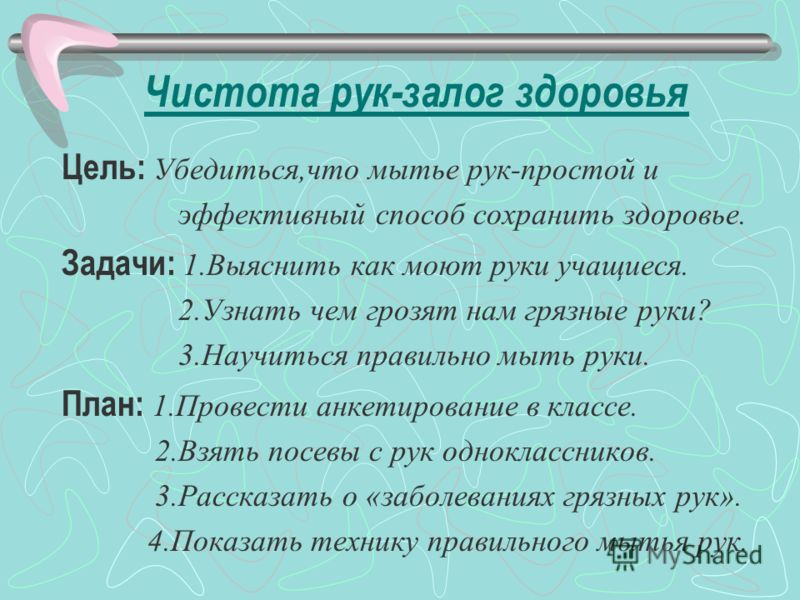 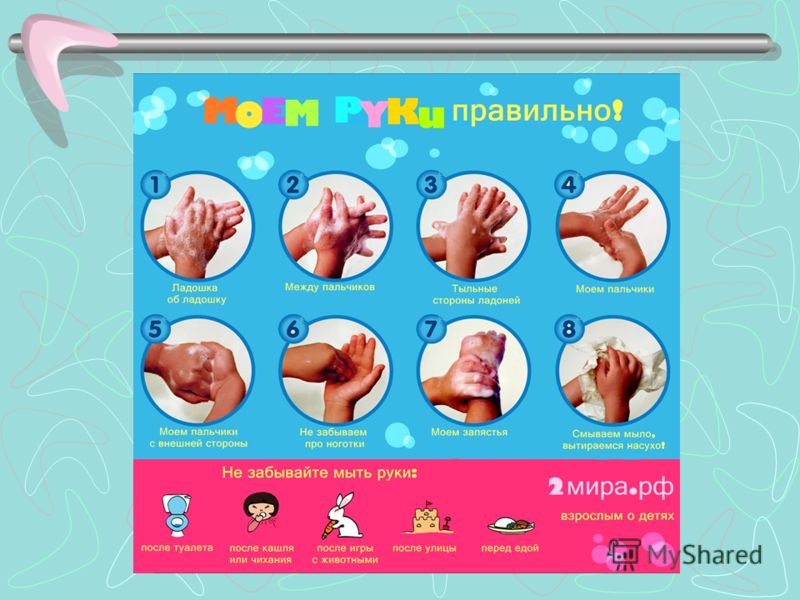 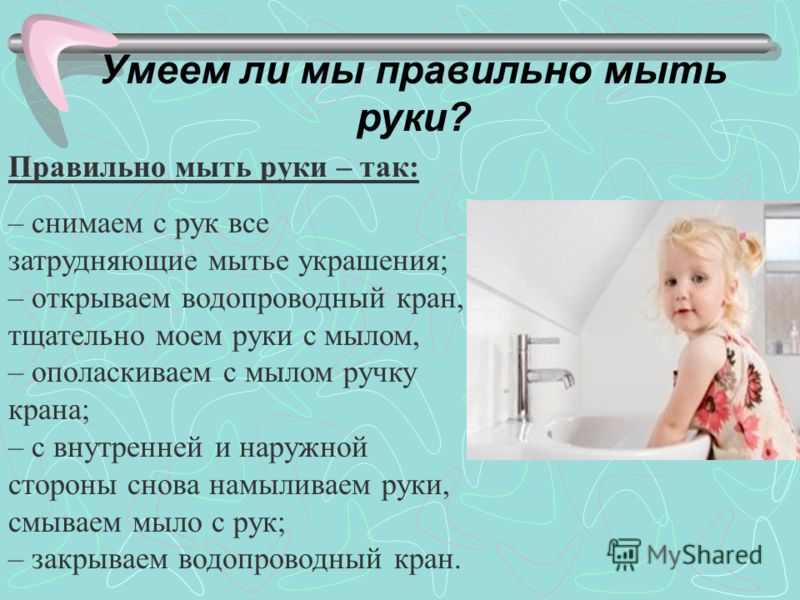 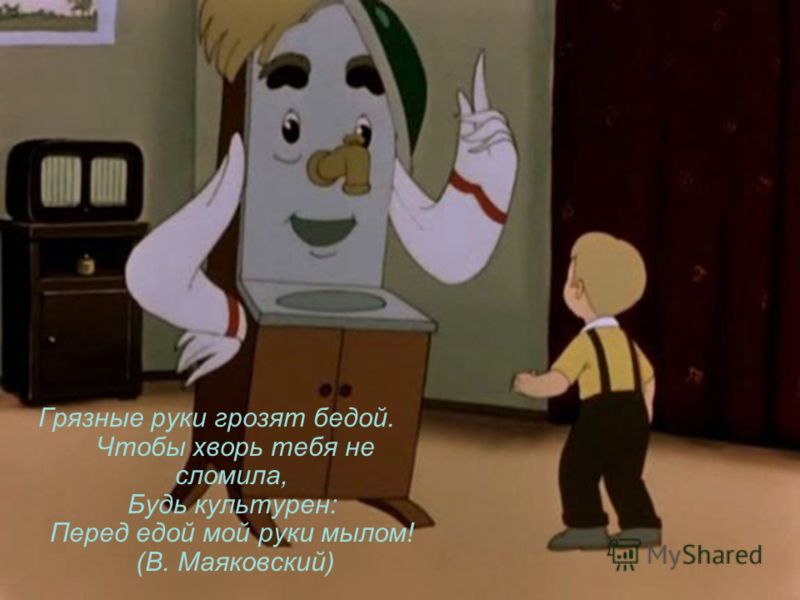 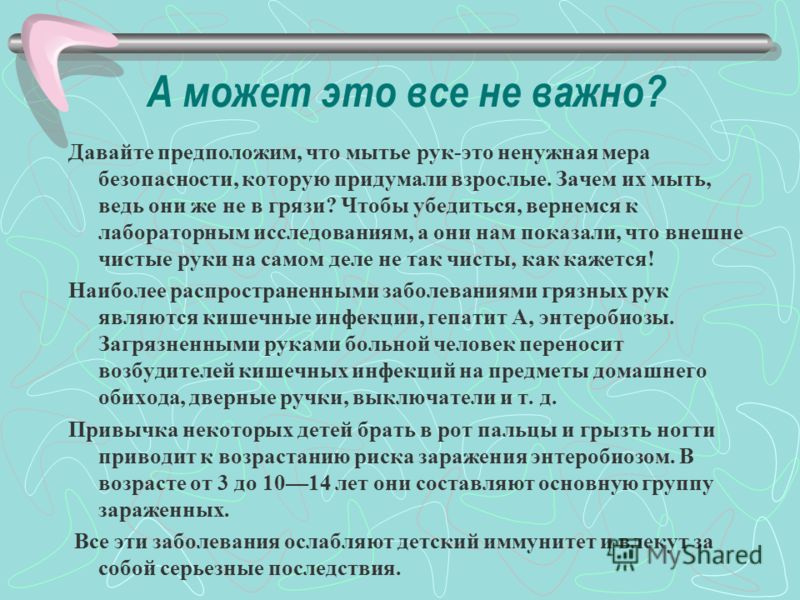 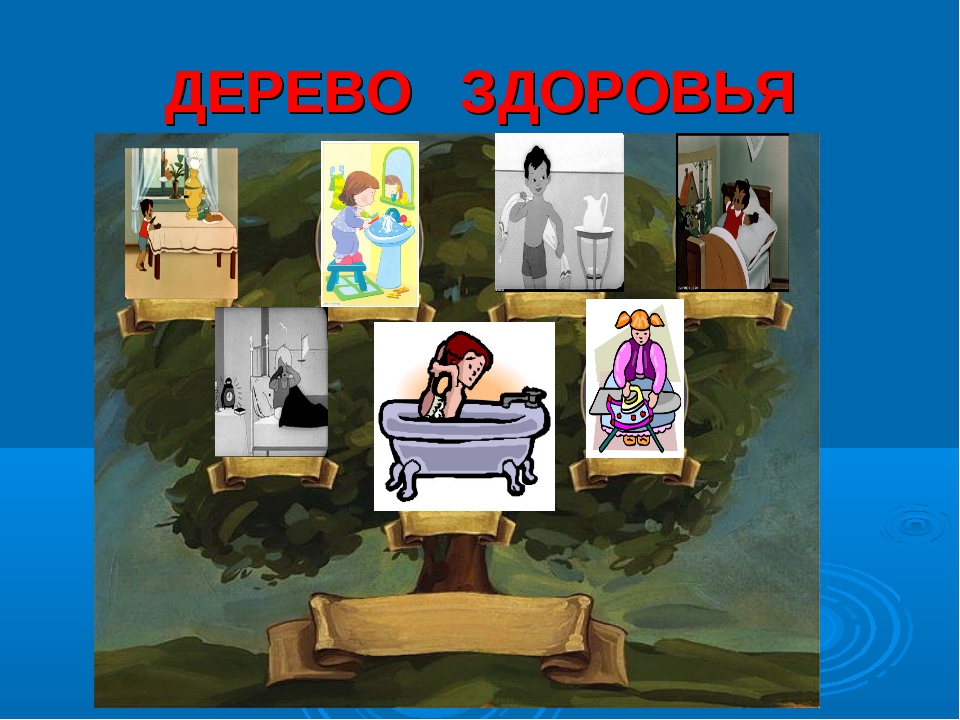 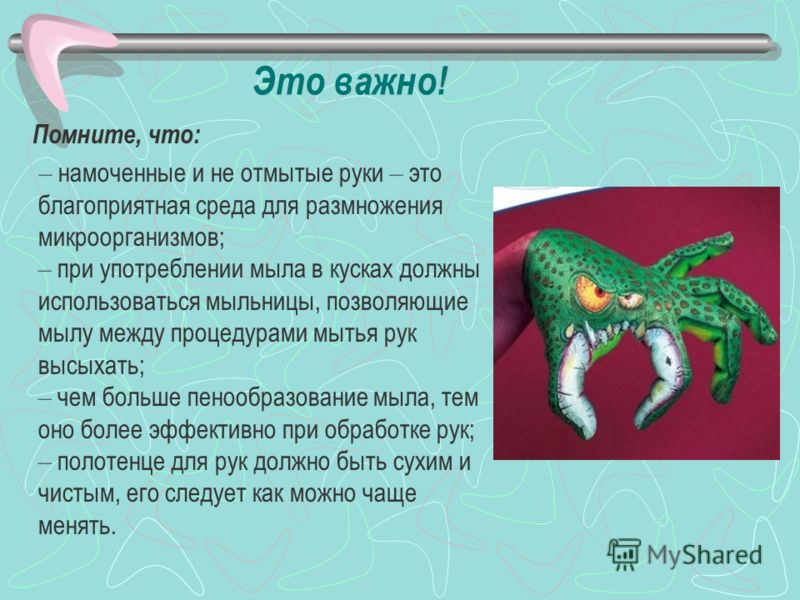 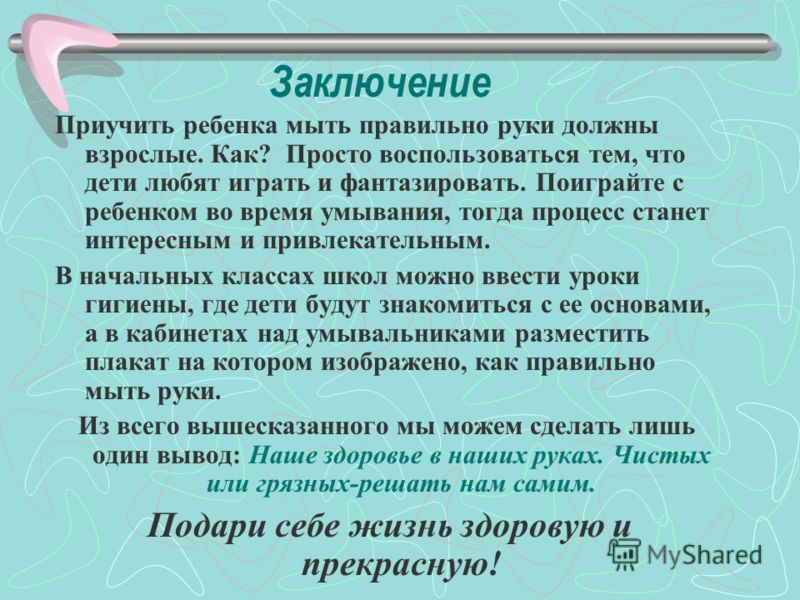